TEORI EFEK TERBATAS
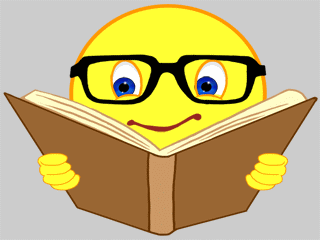 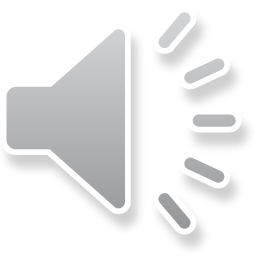 Akma Febriani
19.3600.005
Jurnlistik Islam
Limited Effect Theory
(Teori Efek Terbatas)
Teori Efek Terbatas adalah teori dimana media mempunyai pengaruh atau dampak terbatas karena dampak tersebut diringankan oleh campur tangan berbagai pihak.
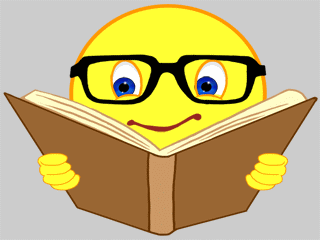 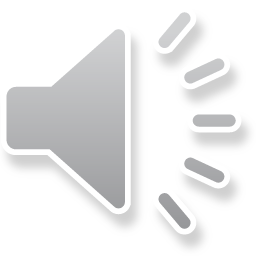 Limited Effect Theory
by Paul Lazarsfeld & Carl Hovland
Teori ini muncul pada perang dunia ke-2 yang dicetus oleh peneliti bernama Paul Lazarsfeld dan Carl Hovland.
Awalanya Paul meneliti seberapa besar powerfull. pada media massa, yang kemudian la berasumsi bahwa kekuatan efek media itu terbatas.
Hovland juga melakukan penelitian seberapa besar kekuatan media pada sebuah film militer, hasilnya adalah efek media tidak dapat memberikan dampak besar khalayak, tetapi berdampak pada efek kognisi saja.
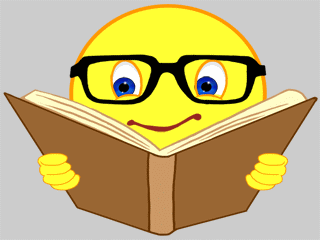 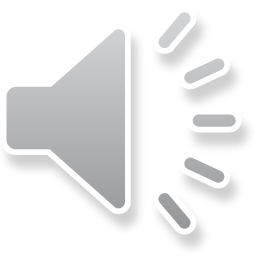 Perbedaan Individu
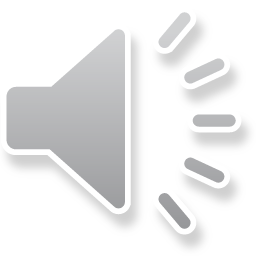 Psikologi atau persepsi
Efek media terbatas karena
Karakter dari audients
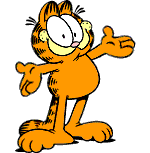 •
•
•
•
Member group, seperti (umur, kelas & status, etnis, disability/ability, identitas regional.
Faktor-faktor yang membentukTeori Efek Terbatas
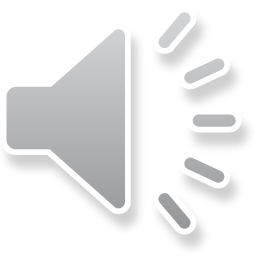 1
Perbaikan dan penerimaan yang luas
terhadap metode penelitian sosial yang
empiris merupakan faktor utama
munculnya perspektif efek terbatas.
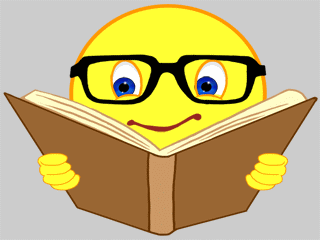 2
Limited Effect Theoryby Klapper
Menurut Klapper, faktor psikologi dan sosial turut 
berpengaruh pada proses penerimaan pesan
media yaitu adanya proses seleksi, proses
kelompok, norma kelompok dan keberadaan
opinion leader.
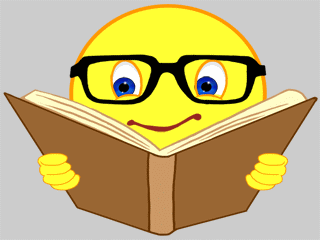 Penyebab terjadinya efek terbatas menurut Klepper
Rendahnya terpaan media massa pihak TV  menganngap berita yang disiarkan di TV akan ditonton orang banyak dan efek yang ditimbulkan akan besar dan nyata padahal banyak penonton TV yang tidak serius memperhatikan siaran berita.
Perlawanan berasal dari individu sebagai audient komunikasi massa.
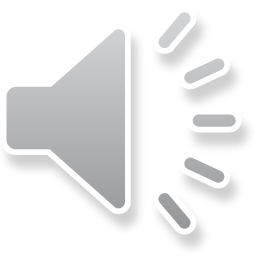 2
Peneliti sosial empiris sukses memberi
cap mereka yang mendukung
pandangan propaganda dan masyarakat
massa sebagai "tidak ilmiah’’.
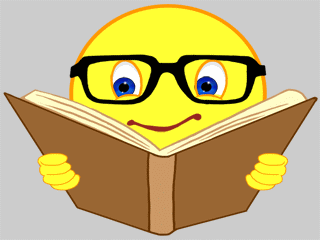 3
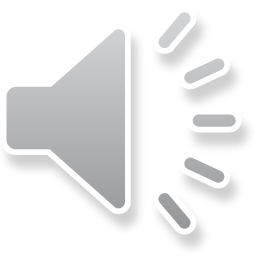 3
Peneliti sosial mengeruk potensial dari
metode penelitian yang baru dan
mendapatkan dukungan dari
perusahaan swasta.
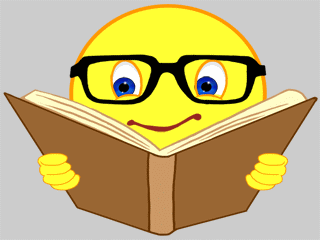 4
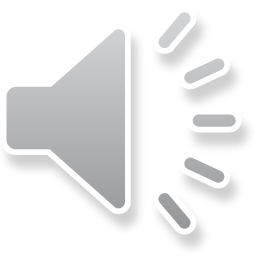 4
Pengembangan penelitian sosial
secara empiris didukung oleh beberapa
institusi pemerintah dan swasta.
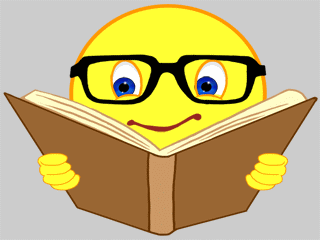 5
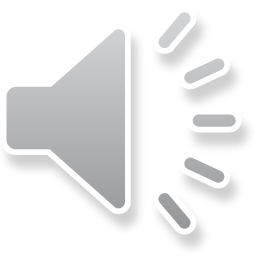 5
Seiring dengan pembuktian atas
kegunaan penelitian empiris,
perusahaan media mulai memberikan
sponsor dan akhirnya melakukan
penelitian empiris sendiri.
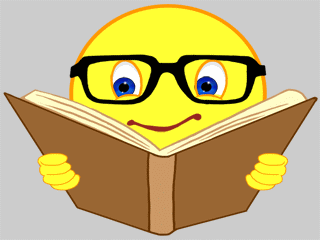 6
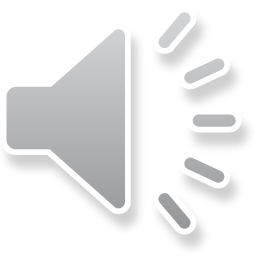 6
Peneliti sosial empiris sukses
membangun teori pada berbagai
disiplin penelitian sosial yang
beragam: ilmu politik, ilmu sejarah,
psikologi sosial, sosiologi dan
Ekonomi.
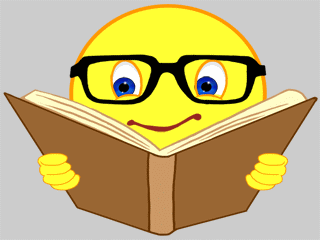 Back
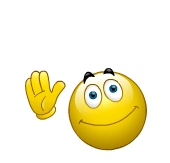 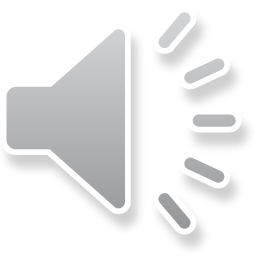 Terima Kasih